Léčba alergických onemocnění
Farmakoterapie
Eliminace alergenu
Specifická imunoterapie
[Speaker Notes: Die optimale Therapie von allergischen Erkrankungen des Soforttyps basiert im Wesentlichen auf drei Säulen: [klick]
Erstens, der Allergenkarenz, also der Vermeidung der Allergieauslöser [klick]
Zweitens auf einer symptomatischen Therapie, etwa mit Antihistaminika und nasalen Steroiden. Ziel dieser Therapieform ist es, die allergischen Symptome zu verbessern. [klick]
Und schließlich drittens der spezifischen Immuntherapie, die die Möglichkeit bietet, die zugrunde liegende allergische Grunderkrankung kausal zu behandeln. 

[kurze Pause]
Auf den nächsten 3 Dias werden wir nun einige Beispiele zu jeder dieser Therapiesäulen vorstellen.
[kurze Pause] [klick]]
Protiroztočové povlaky 
Pylové filtry
Pobyt na horách během pylové sezóny
Odstranění zvířat
Eliminace alergenu
[Speaker Notes: Was können wir tun, um den Allergenen aus dem Weg zu gehen?
Beispiele hierfür wären etwa das Anbringen von milbendichten Überzügen auf Matratzen, um die Allergenbelastung im Schlafzimmer zu senken. Für Pollenallergiker bieten auch Pollenschutzgitter einen gewissen Schutz, zumindest in den Innenräumen. Bewährt hat sich auch ein Aufenthalt im nahezu pollenfreien Hochgebirge. Bei Tierhaarallergien kann die Vermeidung des Tierkontaktes helfen, allerdings ist zumindest bei Katzenallergenen eine vollständige Allergenvermeidung praktisch nicht durchführbar.
Generell ist eine vollständige Allergenkarenz zwar wünschenswert, lässt sich aber im täglichen Leben oft nur sehr schwer praktisch durchführen. [kurze Pause] [klick]]
Antihistaminika
Kortikoidy
Antileukotrieny
Stabilizátory žírných buněk
Symptomatické léky
Farmakoterapie
[Speaker Notes: Einige Beispiele für symptomatische Allergietherapieformen sind Antihistaminika, sowohl systemisch als auch topisch angewendet, etwa in Nasensprays oder Augentropfen. Wirksame Entzündungshemmer sind die topischen Steroide, die sowohl nasal als auch bronchial in der Allergietherapie eingesetzt werden. Beta 2 Sympathomimetika werden oft als rasch wirkende Bedarfsmedikation beim allergischen Asthma eingesetzt. [Pause] [klick]]
Subkutánní
Sublingvální
Specifická imunoterapie
[Speaker Notes: Die spezifische Immuntherapie wird in Form der subkutanen Therapie durchgeführt, und seit einigen Jahren auch als sublinguale Therapie. [Pause] [klick]]
IgE
IL-4
B-cell
Alergen
+
Eozinofily
Th2
IL-5
Alergickáodpověď
CD80/86
HLA
CD28
TCR
-
IT
-
T cell
-
b
TGF-
CD4
IT
Tr1
IL-10
+
IgG
IFN-g
B-cell
Th1
APC
+
Anafylaktická reakce
[Speaker Notes: Hautreaktionen nicht obligat, bei schweren Reaktionen eher selten.]
Léčba anafylaxe
Adrenalin:

Intramuskulárně u pacientů s klinickými symptomy šoku, otokem dýchacích cest a výraznější dušností 


Dávkování u dospělých: 

0.5 ml ředěmí 1:1000 
V případě potřeby opakovat dávku po 5-10 minutách
[Speaker Notes: Die Notfallbehandlung der Anaphylaxie gemäß der derzeit gültigen europäischen Richtlinien.]
Atopická onemocnění
Alergická rhinitis je onemocnění nosu (a oční spojivky) způsobené IgE-zprostředkovaným zánětem nosní sliznice vznikajícím po expozici alergenu.
Alergická rhinitis
Alergické astma je chronické zánětlivé onemocnění dýchacích cest, kterého se účastní řada buněk a faktorů imunitního systému.
IgE mediovaná     potravinová alergie
Atopický ekzém
Alergie
Alergické astma
Atopický ekzém je zánětlivé onemocnění kůže, které je mediováno T-buňkami a stimulováno IgE-závislými reakcemi.
[Speaker Notes: Wie dieses Dia zeigt, spielen IgE-mediierte Allergien eine Rolle bei der allergischen Rhinitis, beim allergischen Asthma, beim atopischem Ekzem und bei der Nahrungsmittelallergie.

Die allergische Rhinitis wird gemäß den „Allergic Rhinitis and its impact on asthma guidelines“ – kurz ARIA Guidelines - [sprich: aria] definiert als eine symptomatische Erkrankung der Nase, die induziert wird durch eine IgE-vermittelte [sprich: ige e]  Entzündung der Nasenschleimhaut nach Allergenexposition. [klick]

Die „Global Strategy for Asthma Management and Prevention“ – GINA - [sprich: tschina] Guidelines definieren das allergische Asthma als eine chronische Erkrankung der Atemwege, bei der verschiedene Zellen und Zellelemente eine Rolle spielen. Die chronische Entzündung verursacht eine Erhöhung der Hyperreagibilität, die zu wiederkehrenden Episoden von Giemen, Kurzatmigkeit, Engegefühl in der Brust und Husten führt. Diese Episoden sind meist mit einer  Obstruktion der Atemwege unterschiedlichen Ausmaßes verbunden. [klick]

Das atopische Ekzem ist charakterisiert durch eine Entzündung der Haut, die durch T-Zellen mediiert wird und durch IgE-abhängige Reaktionen verstärkt wird. [Pause] [klick]]
Alergická rýma a alergické astma jsou úzce spjaty
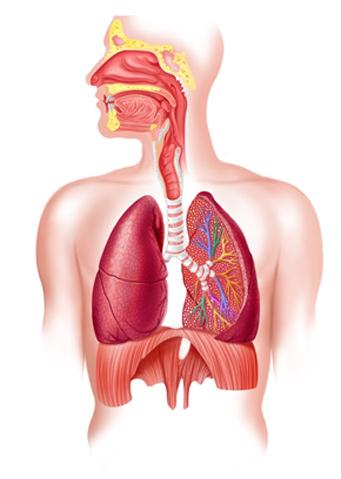 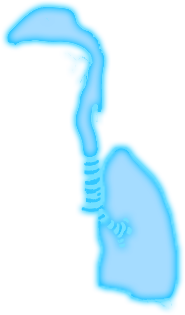 Alergická rýma postihuje 5% -50% populace po celém světě 
Přes 80% pacientů s alergickým astmatem má také alergickou rýmu 
10-40% pacientů s alergickou rýmou má také alergické astma
Atopický ekzém = chronické nebo chronicky relabující zánětlivé onemocnění kůže, které bývá často spojeno s atopií, má genetický základ a není infekční

Často spojen s přecitlivělostí:
                 - časná (IgE zprostředkovaná)
                 - pozdní (T-lymfocyty 						zprostředkovaná)
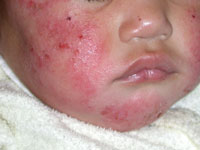